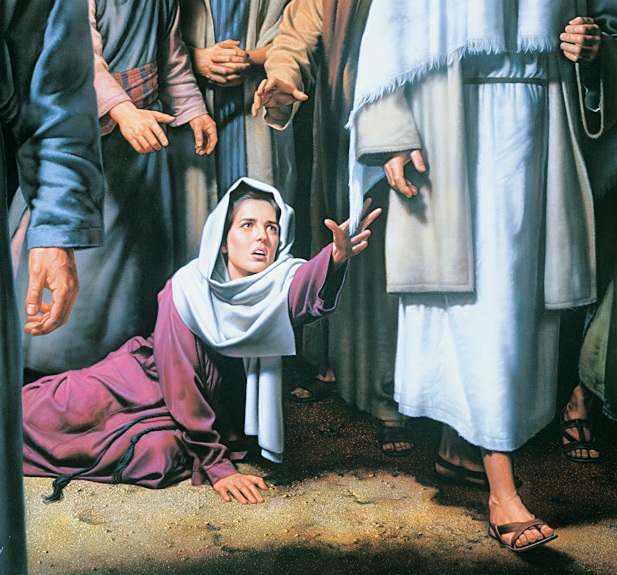 Her Burdens
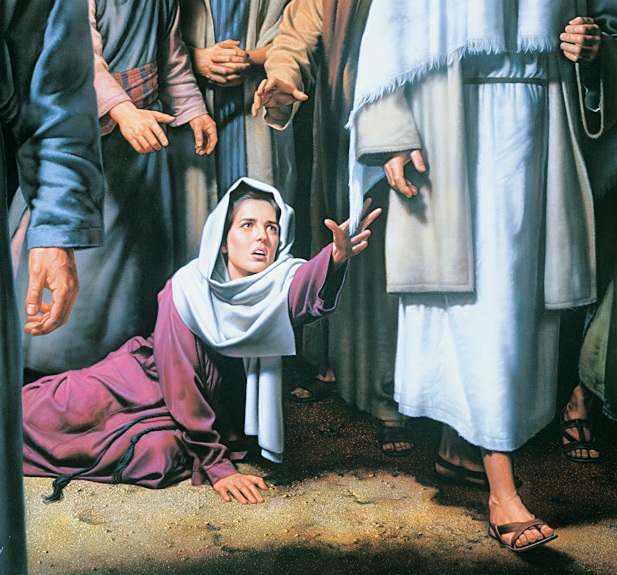 Physical
Mark 5:26c

Financial
Mark 5:26b

Religious
Lev 15:25

Social
Lev 15:19-24
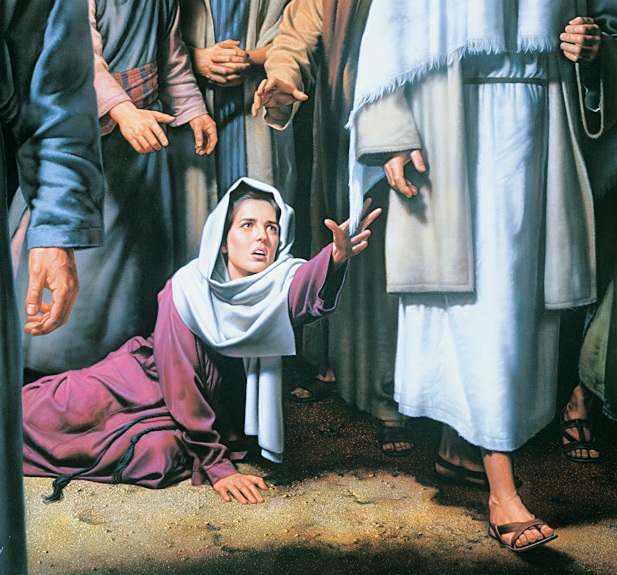 Application
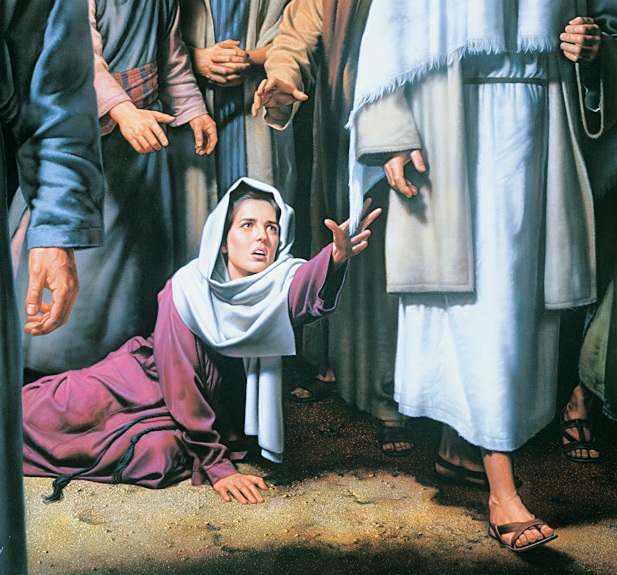 Was Jesus unclean?
Isa 53:4a; John 2:18-21

Mustard seed faith
Matt 17:20

Heals the “nobody”
Mark 3:31-35

Faith In The Fringe
Num 15:38-40
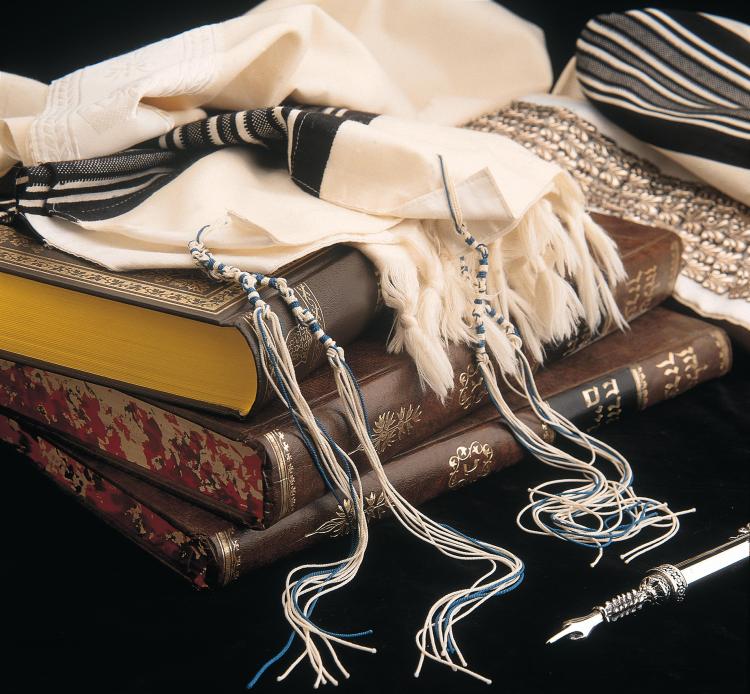 Application
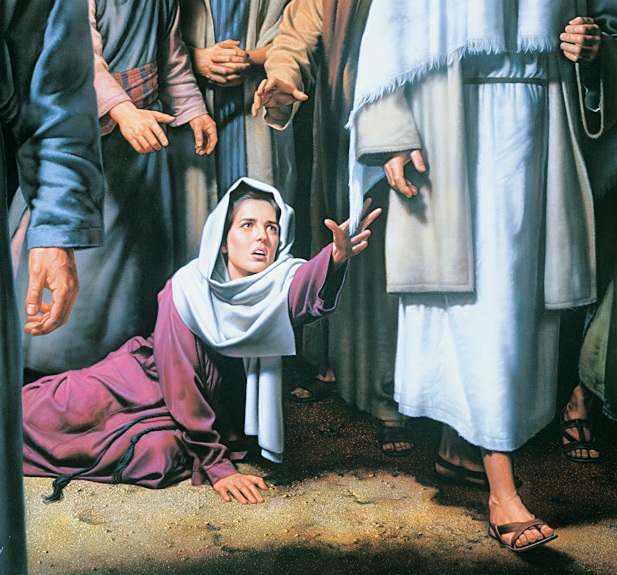 Was Jesus unclean?
Isa 53:4a; John 2:18-21

Mustard seed faith
Matt 17:20

Heals the “nobody”
Mark 3:31-35

Faith In The Fringe
Num 15:38-40;
   Mal 4:2